Counting from 1 to 10
Numbers
1 2 3 4 5 
6 7 8 9 10
How many apples do you see?
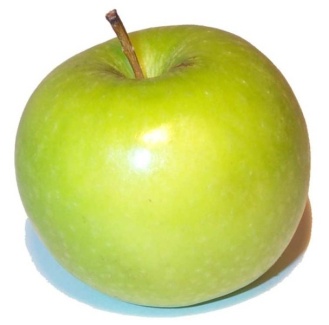 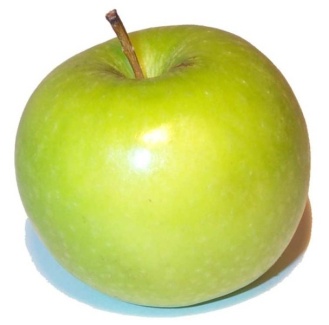 How many pears do you see?
How many plums do you see?
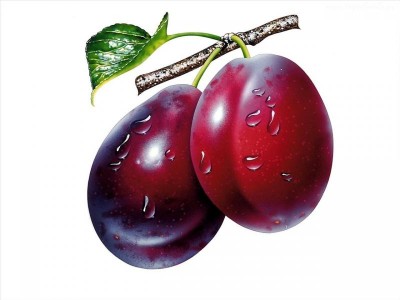 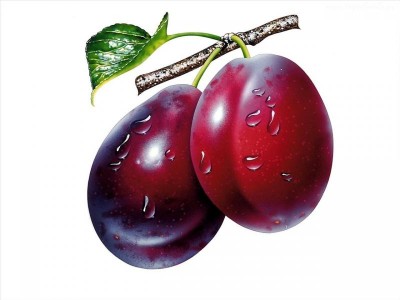 How many water-melons do you see?
How many raspberries do you see?
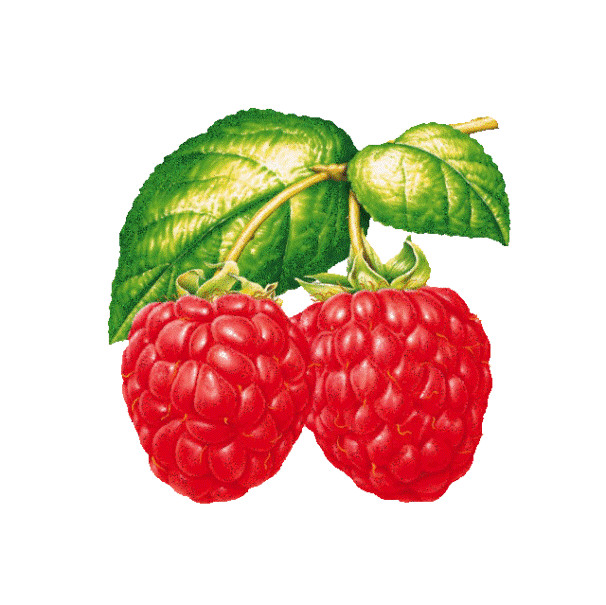 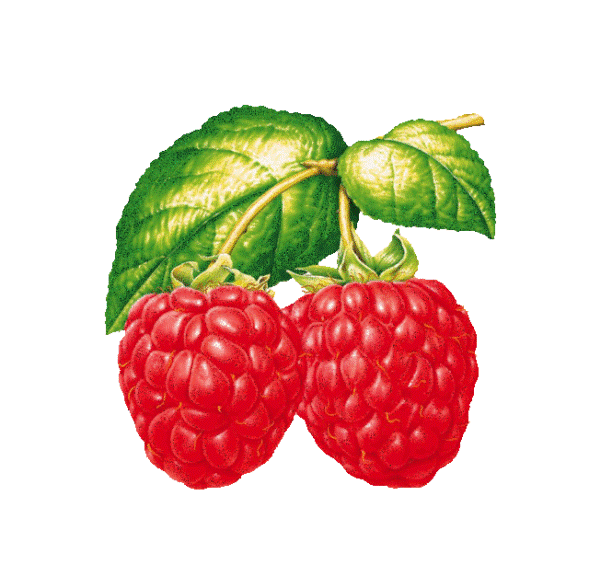 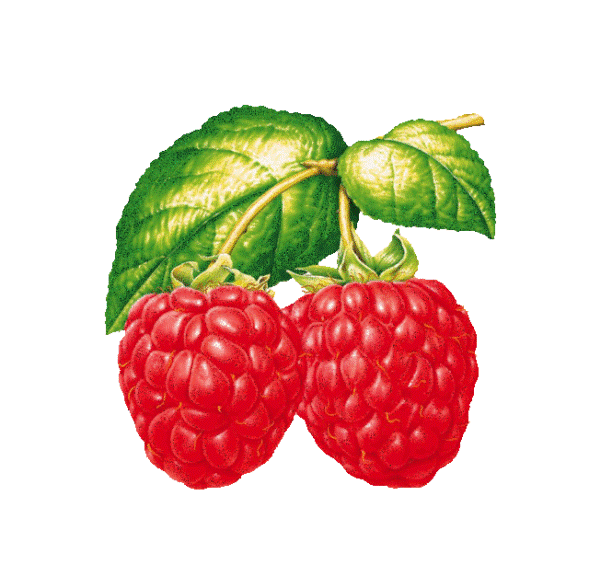 How many melons do you see?
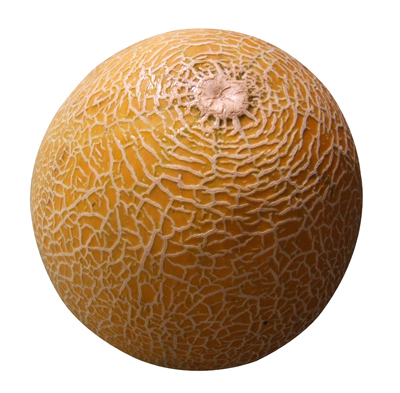 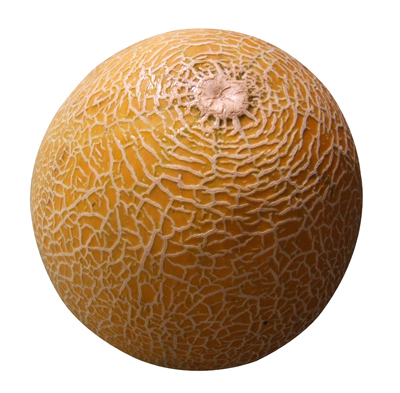 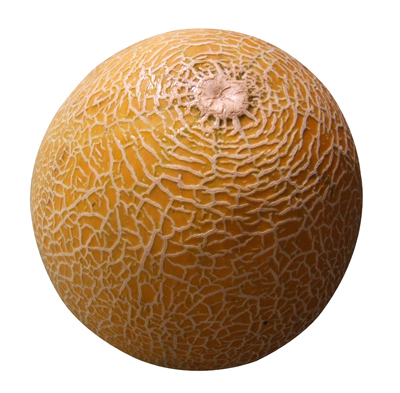 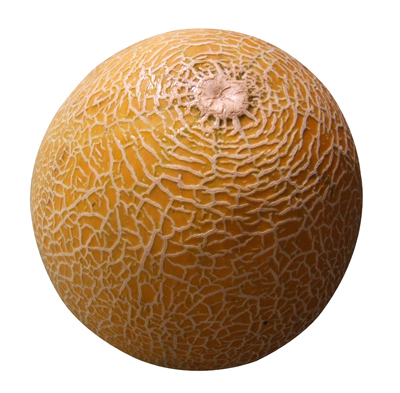 How many banans do you see?
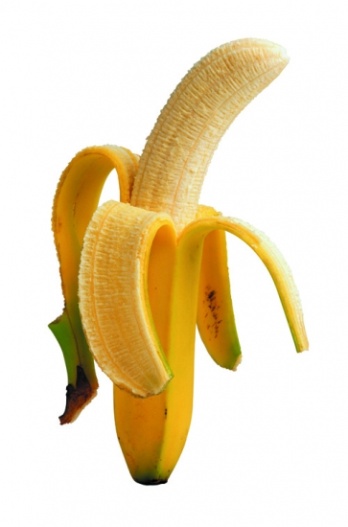 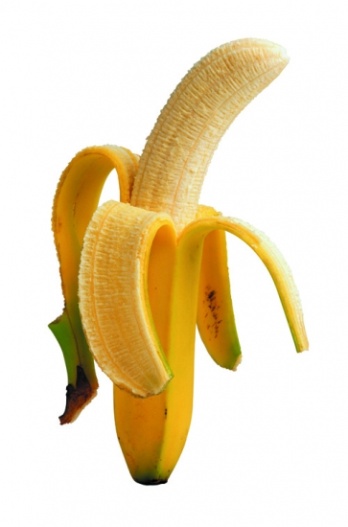 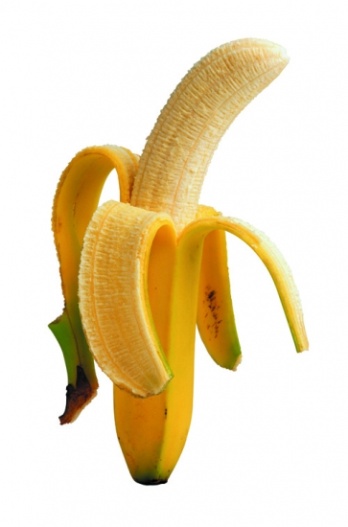 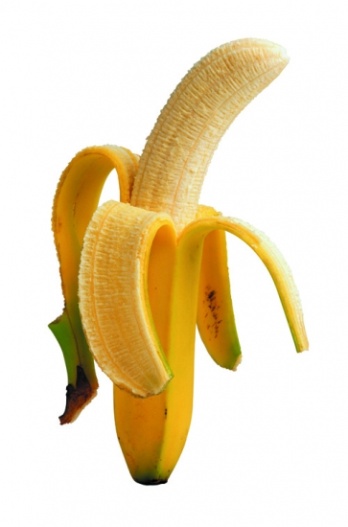 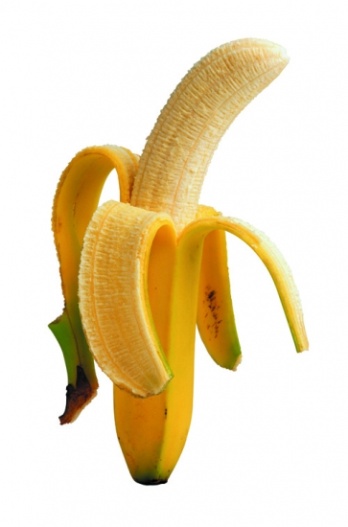 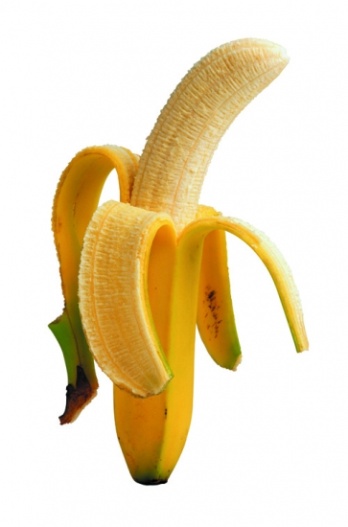 How many lemons do you see?
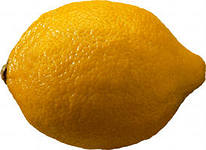 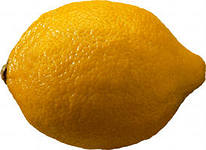 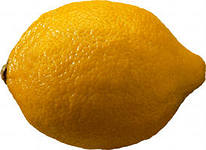 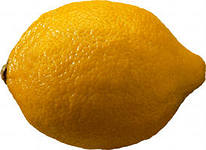 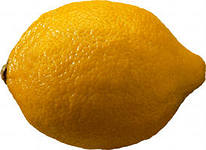 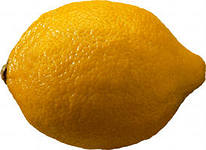 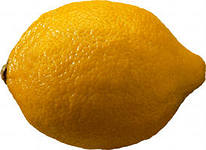 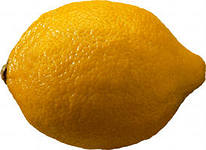 How many pine-apples do you see?
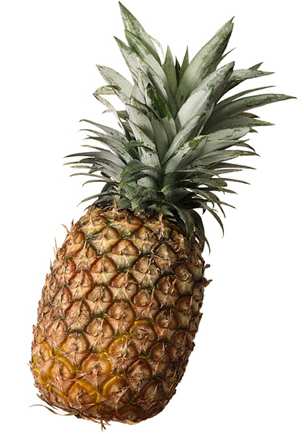 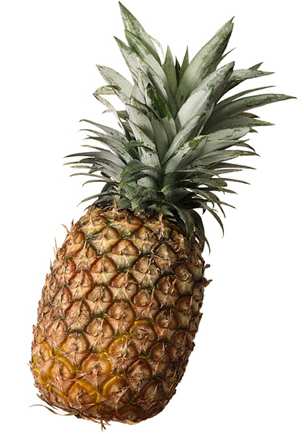 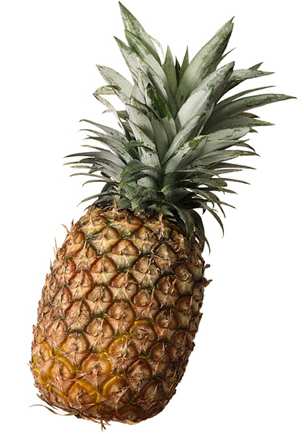 How many cherries do you see?
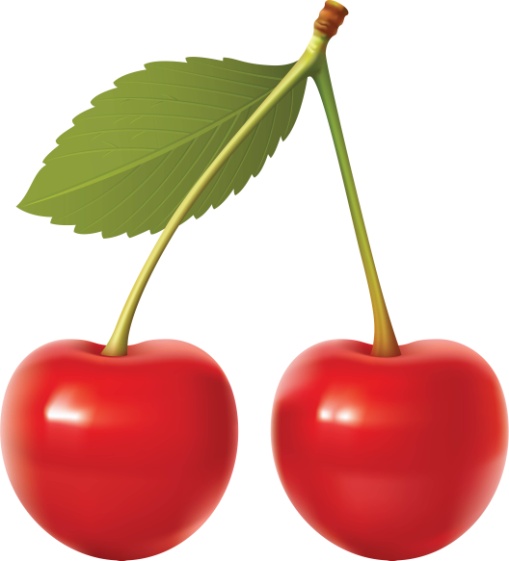 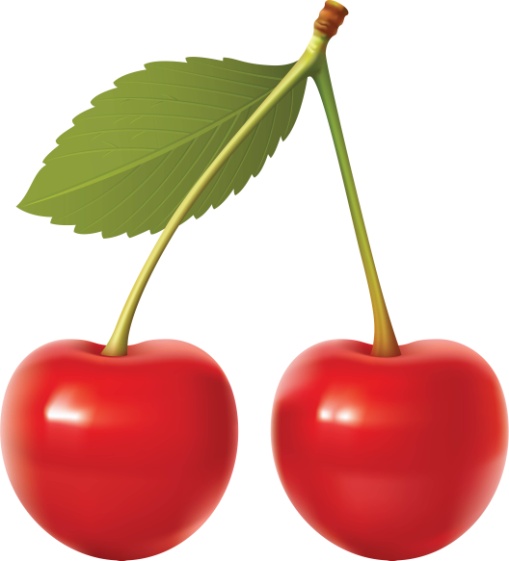 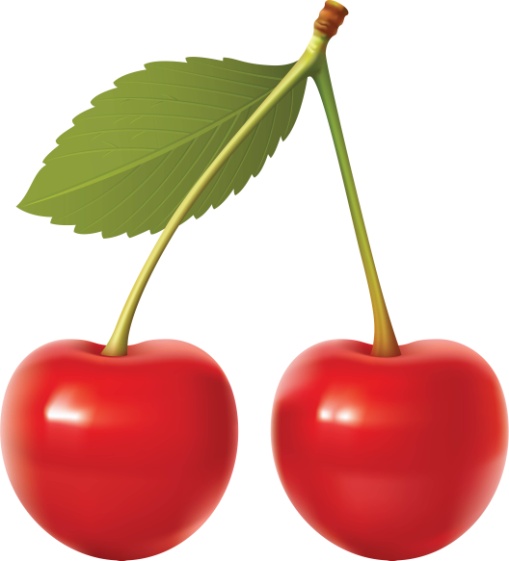 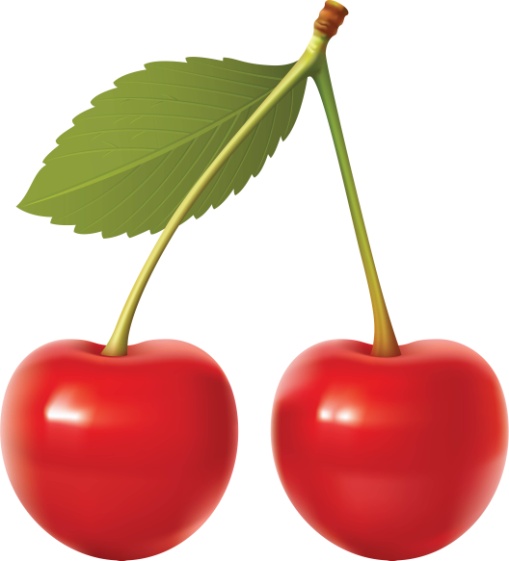